«Нравственно-патриотическое воспитание дошкольников путем внедрения регионального компонента в образовательную программу ДОУ»



Подготовила: Романова Екатерина Сергеевна, воспитатель МБДОУ детский сад № 2 «Солнышко»,
I квалификационная категория.
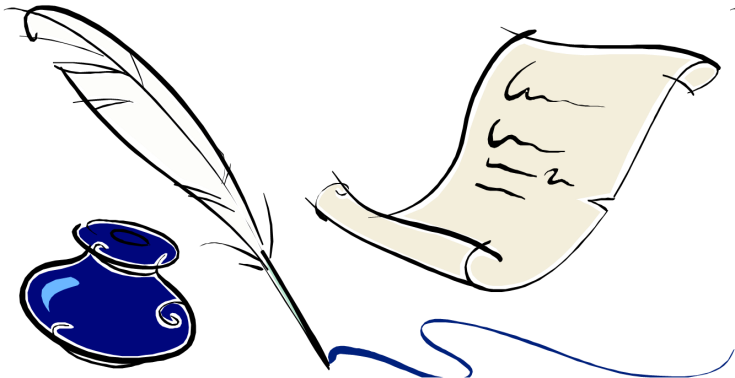 Нормативная база:
1 сентября 2013г. вступил в силу Федеральный закон от 29.12.2012 № 273-ФЗ «Об образовании в Российской Федерации»;

  Государственная программа «Патриотическое воспитание граждан Российской Федерации на 2011 - 2015 годы» от 5 октября 2010 г. № 795;
 
  с 1 января 2014г. – Федеральный государственный стандарт дошкольного образования, утв. приказом Минобрнауки России от 17.10.2013 № 1155.
Система работы по воспитанию у детей патриотических чувств
Цель работы: Воспитание гражданских чувств, чувства любви к Родине, через ознакомление дошкольников с родным краем, установление связи поколений и познание ближайшего окружения.

 Задачи: 
 Дать знания детям о родном селе: история, достопримечательности, люди, природа. 
Познакомить с именами тех, кто основал село. 
Расширить знания детей о флоре и фауне Тасеевского района.
Воспитание бережного отношения к природе родного края.
Воспитывать любовь к родному селу, району, умение видеть прекрасное, гордиться им. 
Познакомить с культурой и традициями Тасеевского района.
Развить умение узнавать на фото знакомые объекты, знать их назначение. 
Развивать творческие способности детей. 
Воспитывать интерес и доброжелательное отношение к жителям села.
Пути решения поставленных задач:
Взаимодействие с родителями
Подготовка педагогического коллектива
Освоение и введение новых форм работы с детьми
Создание микро- и макро- развивающей среды
Взаимодействие с социумом
Принципы построения педпроцесса
Принцип развивающего обучения;

Принцип взаимодействия с социальными институтами;

Принцип личностно- ориентированного общения;

Принцип тематического планирования материала; 

Принцип наглядности;

Принцип последовательности;

Принцип занимательности.
Методы и приёмы, используемые для ознакомления дошкольников с родным краем
Методы повышения познавательной активности (С.А. Козлова)
   (элементарный и казуальный анализ (причинные связи); сравнение; метод моделирования и конструирования; метод вопросов; метод повторения; решение логических задач; экспериментирование и опыты);

 Проектный метод 
   (постановка вопросов, прогнозирование результатов, самостоятельное продуктивное творчество, синтезирование приобретённых  знаний);

Методы повышения эмоциональной активности (С.А. Козлова)
  (игровые воображаемые ситуации, придумывание сказок, игры - драматизации; сюрпризные моменты; юмор и шутка, праздники, развлечения);
Методы обучения и развития творчества (Н.Н. Поддьяков)
   (Эмоциональная насыщенность окружения; мотивирование детской деятельности; исследование предметов и явлений живой и неживой природы (обследование); прогнозирование (умение рассматривать предметы и явления в движении - прошлое, настоящее, будущее); игровые приёмы; детское экспериментирование);

Методы ТРИЗ
   (метод проб и ошибок, метод противоречий; метод мозгового штурма; метод контрольных вопросов; моделирование);

Музейная педагогика 
    (коллекционирование, виртуальные экскурсии, экскурсии, индивидуальная работа в мини-музеях)
Формы сотрудничества с семьями воспитанников
Анкетирование;
Родительские собрания;
Консультации;
Оформление стендовой информации;
Буклеты;
Совместные праздники;
Выставки народно-прикладного творчества;
Реализация совместных проектов;
«День семьи».
Программно-методическое обеспечение воспитательно-образовательного процесса по региональному компоненту в ДОУ
В программе "Детство" региональный компонент осуществляется через мир социальных отношений, познавательное и эстетическое развитие. В разделе "Дошкольник входит в мир социальных отношений" формируются представления о семье, семейных и родственных отношениях. В разделе "Ребенок открывает мир природы" осуществляется обогащение личного опыта положительного, гуманного взаимодействия ребенка с природой. В разделе "Ребенок в мире художественной литературы, изобразительного искусства и музыки" даются представления о разнообразии произведений русского народного искусства, осуществляется ознакомление детей с жизнью и произведениями выдающихся русских композиторов.
В программе "Истоки" проблема патриотического воспитания осуществляется через познавательное и эстетическое развитие ребенка - дошкольника. Познавательное развитие включает такие разделы как "Мир, в котором мы живем", "Природа и ребенок". В рамках данных разделов происходит формирование начал самосознания ребенка-дошкольника и овладение элементарными сведениями по истории, географии и культуры Родины, воспитание поколения людей, осознающих себя в непрерывном контексте истории, связанных с прошлым, настоящим и будущим своей культуры, воспитания бережного отношения к природе, ознакомление с отечественными произведениями живописи, графики, скульптуры и декоративно - прикладным искусством.
Парциальные программы:
"Приобщение детей к истокам русской народной культуры" (входит в учебно-методический комплекс программы "Детство"). Эта программа разработана ведущим научным сотрудником института педагогических инноваций РАО г. Москвы Князевой О.Л. Теоретическую основу программы составили положения Концепции дошкольного воспитания о необходимости приобщения детей к непреходящим общечеловеческим ценностям, а также идеи выдающихся русских философов о значении личностной культуры для духовно - нравственного и патриотического развития человека (И.А.Ильин, Д.С.Лихачев и другие).
Программа "Непреходящие ценности малой родины" (Е.В. Пчелинцева) - посвящена историко - культурному аспекту развития ребенка в возрасте от трех до семи лет. Создана на основе достижений современной науки и передового педагогического опыта дошкольных образовательных учреждений Ивановской области. Определяет содержание и необходимые условия для становления на ранних этапах гражданских основ личности, ее патриотической, нравственно - этической и эстетической направленности, воспитания любви и уважения к своему народу, его культурному богатству и разностороннему таланту. Особенность программы - в интеграции исторических, экологических, эстетических, этических представлений ребенка на основе широкого приобщения к культурному наследию родной земли, народным традициям, самобытной природе родного края. Главный критерий отбора материала - краеведческая культура, искусство и история, факты и события как составные части общей национальной культуры России
Программа "Развитие у детей представлений об истории и культуре" (Л.Н. Галигузова, С.Ю. Мещерякова) - разработана в соответствии со структурным компонентом государственного стандарта дошкольного образования "Развитие представлений о человеке в истории и культуре".
Особое внимание в программе уделено непреходящим ценностям мировой цивилизации. Основная цель - формирование у детей старшего дошкольного возраста основ духовной культуры, гуманного отношения к человеку и его труду, уважения к культурным ценностям разных народов, развитие познавательной активности, творческих способностей.

Программа "Патриотическое воспитание" разработана заведующей кафедрой Пермского государственного педагогического университета, доцентом, кандидатом педагогических наук Л.В.Пименовой. Программа состоит из нескольких блоков. Каждый блок включает календарное планирование: задачи, примерное содержание, совместная деятельность воспитателя с детьми: познавательная деятельность, художественная литература, игровая деятельность, продуктивная деятельность.
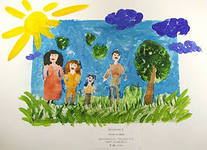 Детство – каждодневное открытие мира, поэтому надо сделать так, чтобы оно стало прежде всего, познанием человека и Отечества, их красоты и величия.

            В. А. Сухомлинский.